Quantum StorNext
Facts about StorNext Backup (snbackup)
The Basics – StorNext Backup
How is it run?
Scheduled feature
GUI - Tools> Storage Manager > Scheduler
“f_backup_default” (or other name) – full backup
“p_backup_default” (or other name) – partial backup
CLI – fsschedule (fsschedlock)
Manually
GUI - Service> System Backup – full or partial
CLI – snbackup
Full – no options
Partial – “-p”
What does it back up?
SNSM/SNFS Configuration files
Database
A set of per-file system metadumps (managed file systems only)
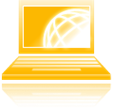 The Basics – StorNext Backup
Policy driven
SNSM – “_adic_backup”
Automatically created upon creation of a relation point in a managed file system (but only in the GUI)
NOTE:  If relation point(s) are added via the CLI (fsaddrelation) and NEVER via the GUI, this policy does NOT get created.
Standard store policy – steering should be set according to customer requirements
Lattus – “_snpolicy_backup”
Not automatically created – creation is part of the “Configure Backup” procedure in the A10 Install Guide
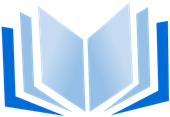 The Basics – StorNext Backup
Where are backups recorded?
Generates a manifest file – “snbackup_manifest”
Used by snrestore
Created in /usr/adic/TSM/internal/status_dir
Redundant copy in /usr/adic/MySQL
Example entry:
100,1405310400,conf,000059,1,5,0,0,1012869,1,277906376598
100,1405310400,db,000059,1,5,0,0,1012870,1,277906376598
100,1405310400,meta.managedfs,000059,1,5,0,0,1012871,1,277906376598

Viewable in the GUI - Service> System Backup





If Lattus or Sdisk is used for backup, a “device_manifest” file is created
For Lattus media, a “snwas_manifest” file is also created for mapping to Lattus ObID’s
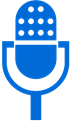 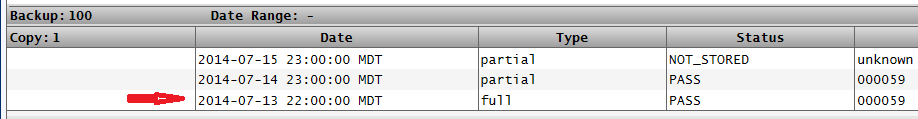 The Basics – StorNext Backup
Configuration components
“_adic_backup” policy – ensure…
Default media type and drive pool are correct
Media type and location steering are correct (Steering tab)
“Store Files Automatically” checked (Schedule tab)
Associated Directory for backup files is correct
GUI - Configuration> Storage Manager Policies > _adic_backup
Associated Directories tab - Should show:
<managed fs mount point>/.ADIC_INTERNAL_BACKUP

/usr/adic/TSM/config/fs_sysparm file – contains…
BACKUPFS=<managed fs mount point>;
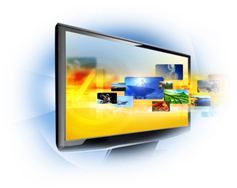 How it Works…Staging
Ensure all necessary components in place
Running as “root”
Connect to db
Get current backup info (based on last good backup)
TSM running
Managed FS verified
.ADIC_INTERNAL_BACKUP dir available
Stage temp environment
Create temp dir - <managed fs mount point>/.SM_backup
Used for temp holding of files throughout backup process
Check for previously failed backups and sequencing issues
Verify any “override” parameters
If all good, we start the actual backup process…
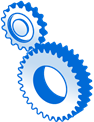 How it Works…Backup (Part 1)
Package all config files – FS, TSM, MSM, db, etc.
Uses “filelist” files in each of /usr/adic/<component>/config dirs
Also gets /etc/fstab(.snbkp) and /var/spool/cron/tdlm
Package database files
Creates MySQL (or Linter for pre-4.3.x) database dump
Uses “mysqlbackup”
Package metadata files
Different between SN 4.x and 5.x
Very quick in 5.x due to no snmetadump
Most complicated part (4.x) - most likely area in packaging process to fail
Can take a VERY long time depending on size of restore journals (4.x)
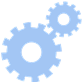 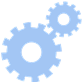 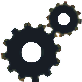 How it Works…Backup (Part 1…cont.)
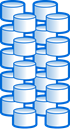 Packaging Metadata – 4.x
Metadump of each managed FS stored in
	/usr/adic/database/metadumps

EX:  /usr/adic/database/metadumps/metadump.managedfs

Same dir also stores restore journals

EX:  /usr/adic/database/metadumps/restore_journal-managedfs.000900

Process looks for any incomplete restore journals and applies them to the metadump – snmetadump -a
ANYTHING out of sequence – restore journal (rare) or journal entry (not so rare) – will kill the backup.  RESULT:  New metadump
Longest and most probable point in “part 1” of the snbackup process to fail
How it Works…Backup (Part 1…cont.)
Packaging Metadata – 5.x
Much simpler – no restore journals or snmetadump to run
Metadump is more of a “live” file in that it is constantly updated
Thus, when packaging the metadumps, they are already up to date
Makes the backup process MUCH shorter and sure to succeed
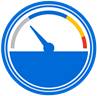 How it Works…Backup (Part 2)
Store backup files to tape
Appears as a normal policy store, but with higher priority than standard policy stores (see /usr/adic/TSM/config/pri.config file)
Backup files in <managed fs mount point>/.ADIC_INTERNAL_BACKUP dir become store candidates
Files are stored according to the policy attributes
When all copies are made, the /usr/adic/TSM/internal/status_dir/snbackup_manifest file is updated (as well as the device_manifest and snwas_manifest if applicable)
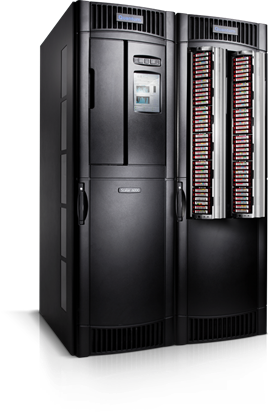 Demo
THANK YOU
© 2013 Quantum Corporation. Forward-looking information is based upon multiple assumptions and uncertainties,does not necessarily represent the company’s outlook and is for planning purposes only.